Приложение 1
Доказательства эволюции животных
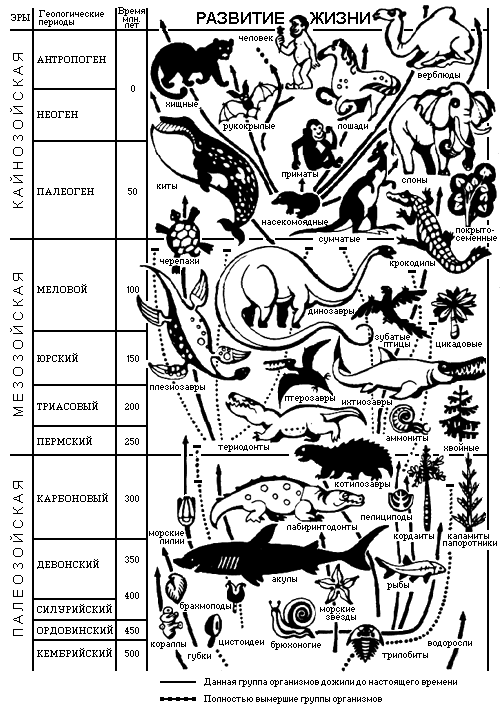 Эволюция- это необратимый процесс
  исторического  изменения    живых существ.
Филогенез – это историческое развитие живых организмов
Онтогенез – Это индивидуальное развитие организма
Рабочая карта урока«Доказательства эволюции животного мира»
Эволюция -

Филогенез - 

Онтогенез -
Доказательства эволюции животных
Палеонтологические
Палеонтология- наука о древних организмах прошлых геологических эпох
Древние ископаемые животные
Ископаемые остатки сохраняются в различных слоях земной коры в виде отпечатков и окаменелостей
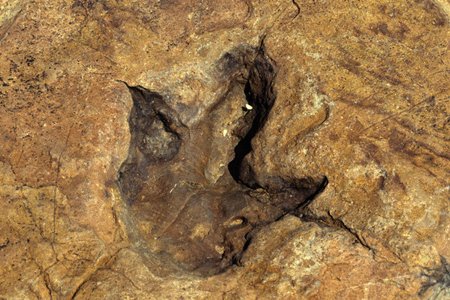 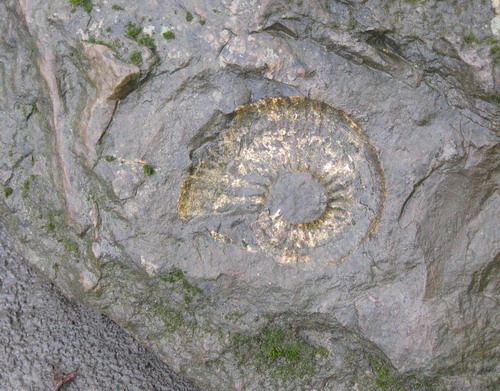 Аммонит
След  динозавра
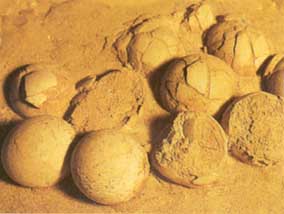 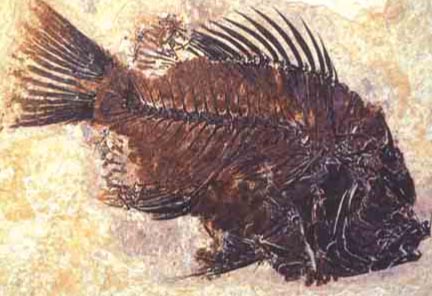 Яйца динозавров
Древняя рыба
Осадочные породы залегают слоями, поэтому более глубокие слои «рассказывают» более старые истории.
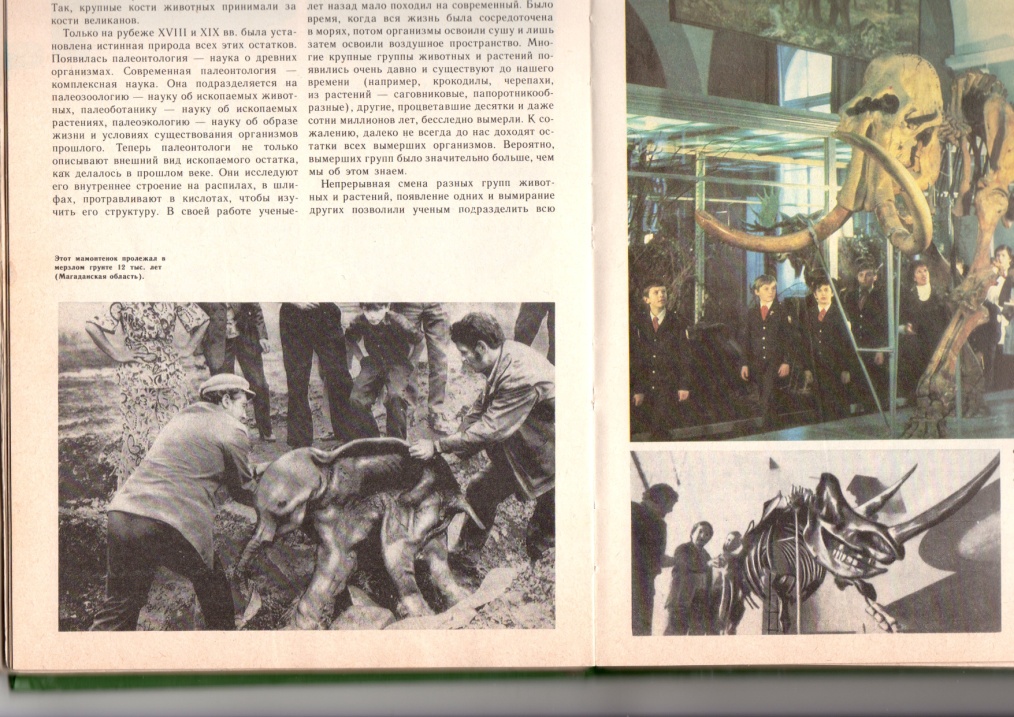 Мамонты
4,8 млн. — 4500 лет назад
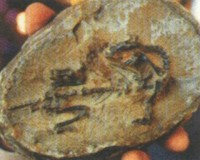 Динозавры
Около 200 млн. лет назад
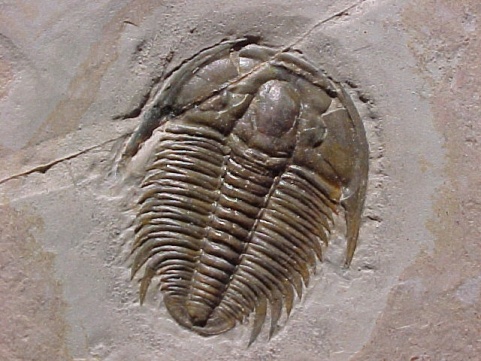 Древние членистоногие
Около 570 млн. лет назад
Ракоскорпион
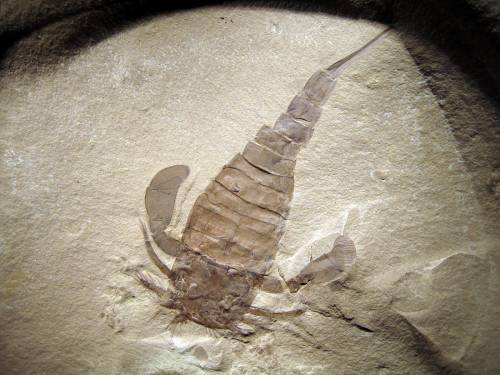 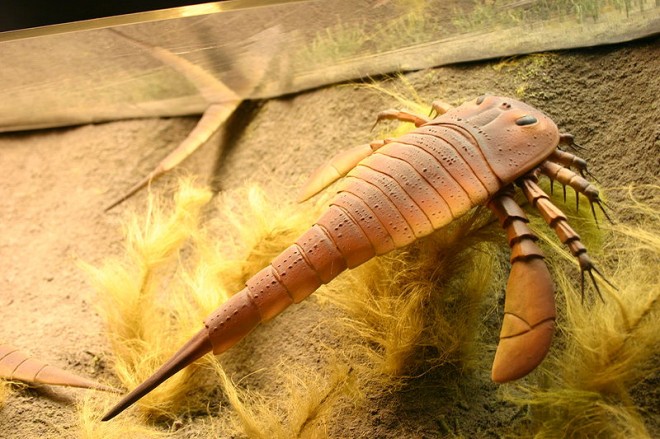 Ирландский большерогий олень
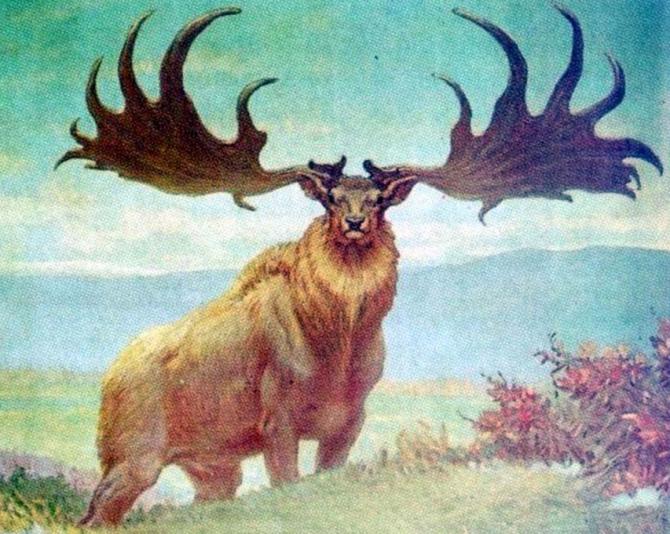 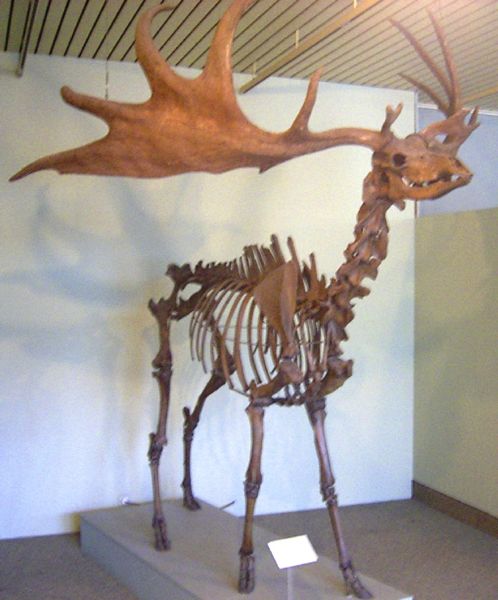 Мегатерий
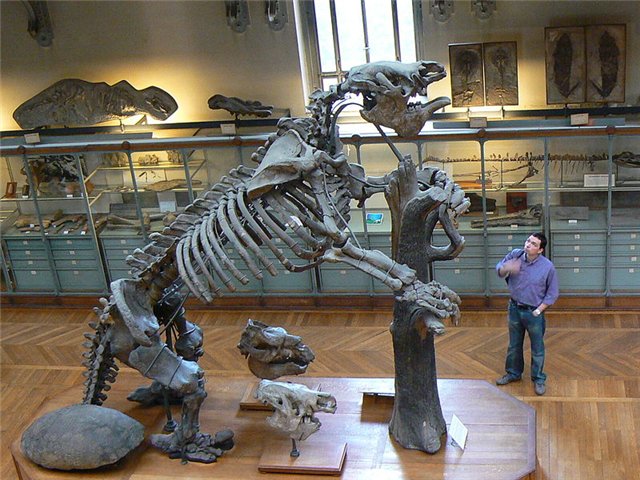 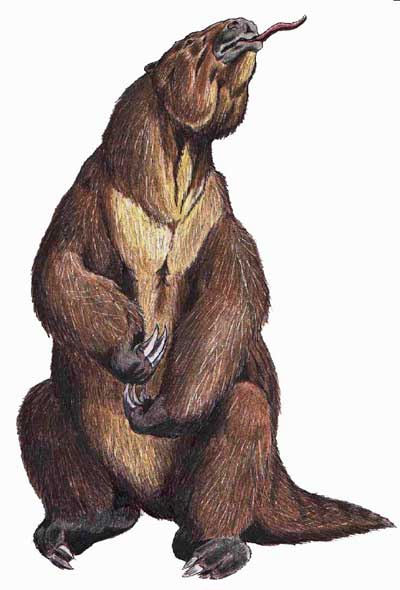 Двурогий носорог
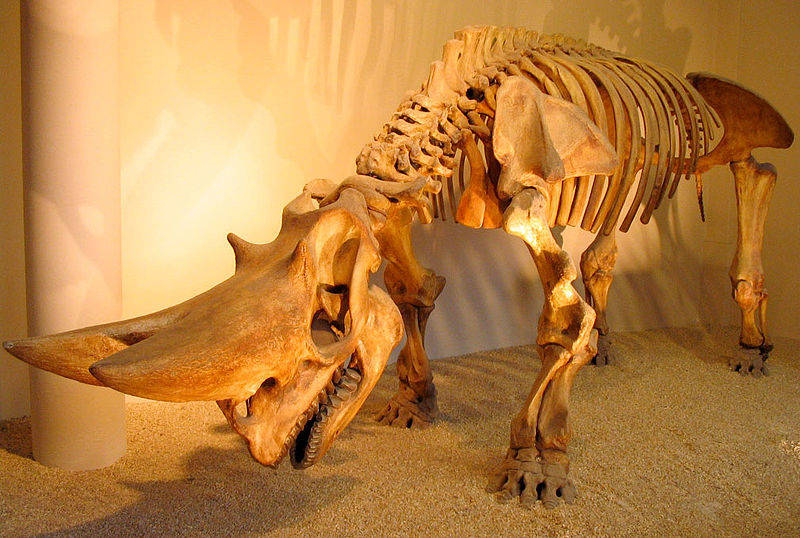 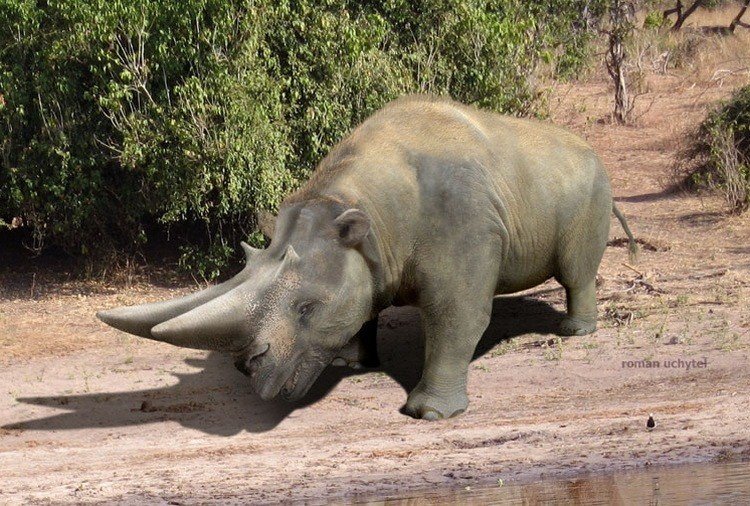 Гиенодон
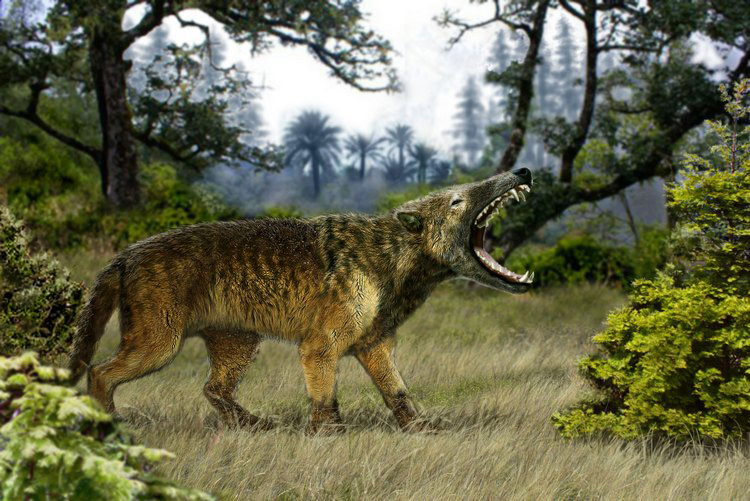 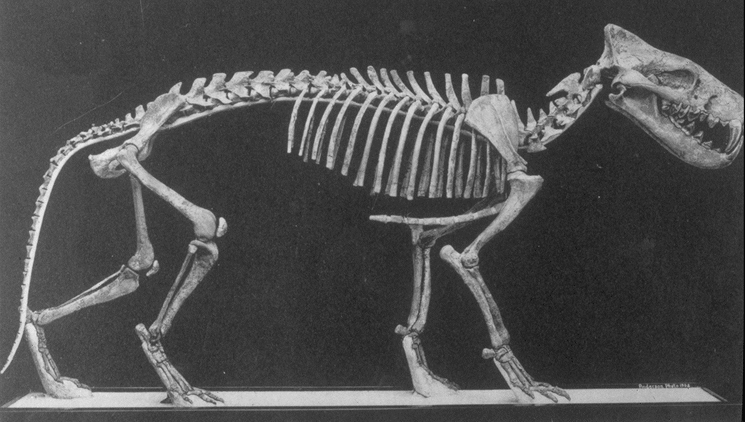 Вывод
Сравнивая ископаемые формы из разных геологических эпох можно предположить, какими путями шла эволюция животного мира.
Ископаемые переходные формы животных
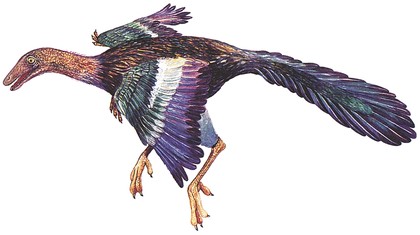 Черты, характерные для птиц – крылья, покрытые перьями.
Черты, характерные для пресмыкающегося- тяжёлый скелет, зубы, длинный хвост.
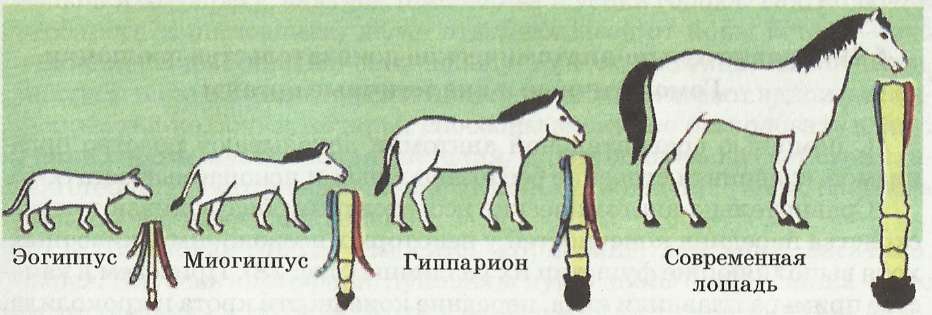 По окаменевшим останкам ученые достаточно полно восстановили палеонтологические ряды животных от далеких предков к современным
Доказательства эволюции животных
Палеонтологические
Сравнительно-анатомические
Сравнительная анатомия – наука, изучающая и сравнивающая внутреннее и внешнее строение 
живых организмов.
Палеонтологические доказательства
Палеонтология - _____________________________
___________________________________________
Выводы: 
Чем ___________слои земли, тем более ______
_______________ животные встречаются в нем, в верхних, -_______________________ животные, сходные с современными.
Слова для вставки: низкоорганизованные,  древнее, высокоорганизованные
Служат доказательством эволюции и свидетельствуют об исторической связи разных групп организмов - _____________________________________________
Органы, имеющие сходное строение и происхождение, но выполняющие разные функции – гомологичные органы.
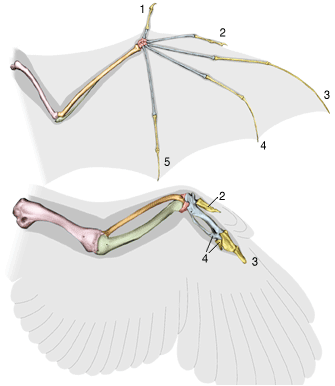 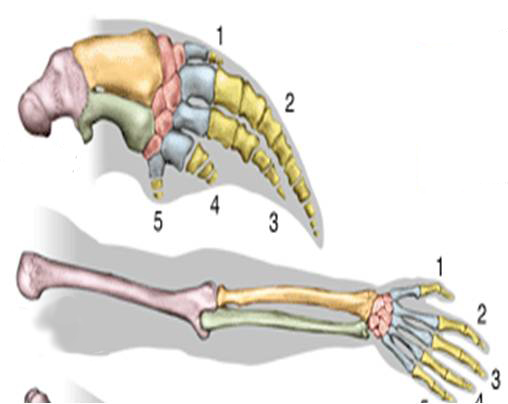 Рудиментарные органы -это органы,   утратившие свою функцию в результате длительного неприменения.
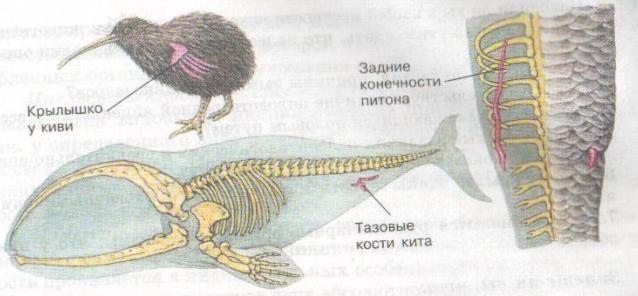 Атавизмы- это   проявление признаков предков у современных особей.
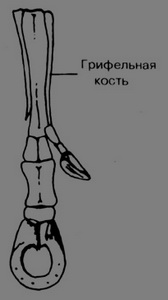 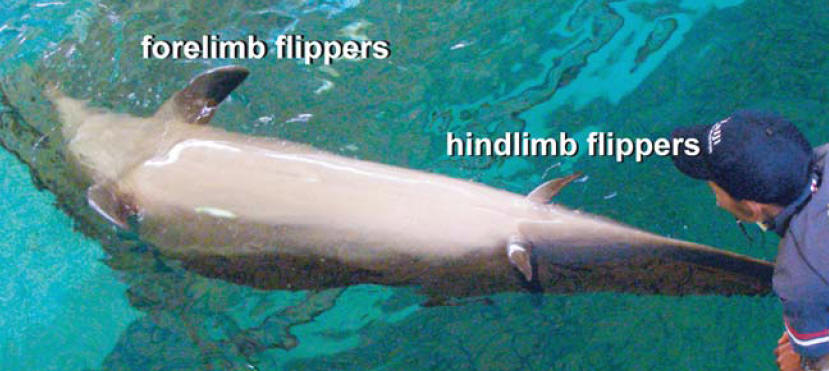 Дельфин с задними конечностями
Маленькие копытца II и IV пальцев
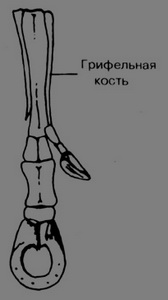 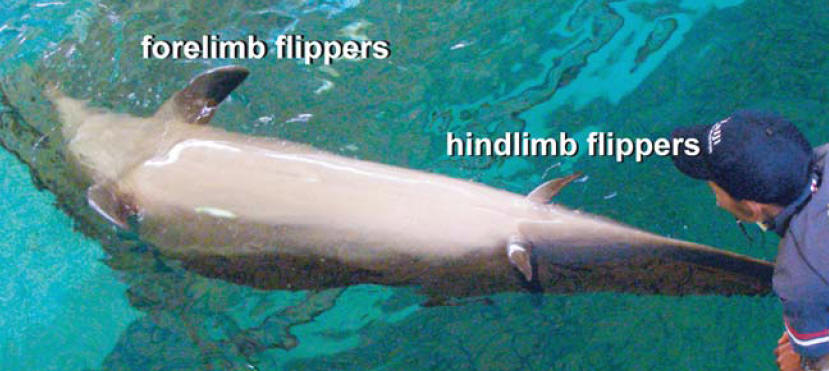 Сравнительно-анатомические  доказательства
Закончите утверждение.
 
Органы, сходные по общему плану строения, но имеющие различную форму, величину и по-разному приспособленные к выполнению разнообразных функций, называются ______________________.
Вывод: О чем говорит единый план строения организмов позвоночных животных?
__________________________________________________
__________________________________________________
__________________________________________________
Органы, утратившие свою функцию в результате длительного неприменения, называются________________.
Например, _____________________________________
Атавизм – это __________________________________
_________________________________________________.
Например, _____________________________________
Доказательства эволюции животных
Палеонтологические
Сравнительно-анатомические
Эмбриологические
Эмбриология- это  наука, изучающая  развитие зародыша.
Закон зародышевого сходства (К.Бэр): на ранних этапах эмбрионального развития зародыши всех позвоночныхживотных сходны между собой.
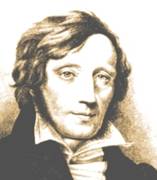 Карл Максимович фон Бэр 
            (1792-1876)
Основатель сравнительной
эмбриологии. Впервые
обнаружил и описал сходство
ранних стадий развития
зародышей позвоночных.
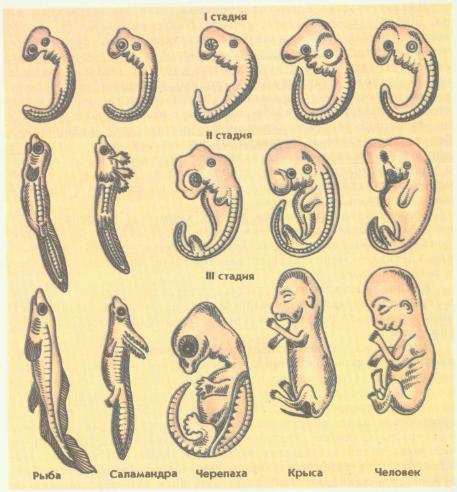 видео
Эмбриологические  доказательства
 
Вывод: Изучение _______________________ развития различных групп позвоночных животных показывает _____
____________ сравниваемых организмов, выясняет путь их 
_____________________ развития.
 
Слова для вставки: родство, эмбриональный, исторический
Вывод
Данные палеонтологии, сравнительной анатомии, эмбриологии позволяют установить сходство между отдельными группами животных, указывающее на их родство, что очень важно для доказательства эволюции животного мира.
Домашнее задание:прочитать § 49, найти изображения различных животных, живших несколько миллионов лет назад